Cours n° 6L’ État, ses compétences et ses relations
Daniel Turp et François Xavier Saluden 
Université de Montréal
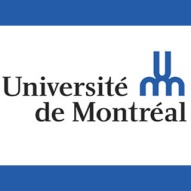 Daniel Turp et François Xavier Saluden, Université de Montréal,, « Droit international public général », DRT-2100
L’ÉTAT, SES COMPÉTENCES ET SES RELATIONS
PLAN DE COURS
I- L’ÉTAT ET SES COMPÉTENCES
    A- La compétence territoriale et extraterritoriale de l’État         1) La compétence territoriale         2) La compétence extraterritoriale
    B- La compétence personnelle et universelle de l’État         1) La compétence personnelle         2) La compétence universelle
II- L’ÉTAT ET SES RELATIONS
      A- Les relations diplomatiques et consulaires de l’État          1) Les fonctions diplomatiques et consulaires          2) Les immunités et privilèges diplomatiques et consulaires
       B- Les immunités juridictionnelles de l’État           1) Le principe de l’immunité juridictionnelle           2) Les exceptions au principe d’immunité juridictionnelle
PROGRAMME DE LECTURES
Lecture obligatoires :
    Document no 25 : Convention de Vienne sur les relations diplomatiques (1961)Document no 26 : Convention de Vienne sur les relations consulaires (1963) 
Lectures optionnelles : 
    Document no 27 : Convention sur les immunités juridictionnnelles des États (2005)Document no 28 : Loi [canadienne] sur les mesures extraterritoriales étrangèresDocument no 29 : Loi [canadienne] sur l'immunité des ÉtatsDocument no 30 : A. Bailleux, « L'histoire de la loi belge de compétence universelle » (2005)
Daniel Turp et François Xavier Saluden, Droit international public général, DRT-2100, Cours n° 6
2
I- L’État et ses compétences
A- La compétence territoriale et extraterritoriale de l’État
1) La compétence territoriale
 Territoire objet (dominium) - territoire espace (imperium)
« Aptitude de l’Etat à exercer son autorité conformément au droit international, aussi bien sur les biens que sur les situations, les personnes et les activités placées ou exercées à l’intérieur de son territoire » (Dupuy)
Plénitude des compétences
Domaine matériellement illimité (économique, politique, social, etc.)
Droit d’exercer toutes les fonctions étatiques (législatif, exécutif, judiciaire, administratif, etc.)
Exclusivité des compétences
Droit exclusif de l’État d’exercer les activités étatiques sur son territoire
Droit de s’opposer aux activités des autres États sur son territoire
Droit au respect de l’intégrité de son territoire
Droit d’interdire l’accès au territoire
3
Daniel Turp et François Xavier Saluden, Université de Montréal,, « Droit international public général », DRT-2100, Cours n° 6
I- L’État et ses compétences (suite)
Domaine réservé et prohibition d’intervention dans les « affaires qui relèvent essentiellement de la compétence nationale de l’Etat » (Charte, art. 2§7)
Limite ?
Nationalité et conditions d’octroi
Occupation militaire et compétences territoriales
Propriétés partagées
Entraide et coopération judiciaire ?
« La souveraineté territoriale joue à la manière d’une présomption […] elle doit fléchir devant toutes les obligations internationales, quelle qu’en soit la source, mais elle ne fléchit que devant elles » (S.A., Lac Lanoux, Espagne c. France, 1957)
4
Daniel Turp et François Xavier Saluden, Université de Montréal,, « Droit international public général », DRT-2100, Cours n° 6
I- L’État et ses compétences (suite)
Territoire et espaces

Plénitude et exclusivité des pouvoirs souverains

ou

Exclusivité des pouvoirs souverains sans plénitude
5
Daniel Turp et François Xavier Saluden, Université de Montréal,, « Droit international public général », DRT-2100, Cours n° 6
I- L’État et ses compétences (suite)
2) La compétence extraterritoriale
Compétence normative extraterritoriale : oui
Compétence d’exécution extraterritoriale : non
Compétences fonctionnelles
Titre fonctionnel : État côtier
Zone contiguë, zone économique exclusive, plateau continental
Compétences relatives aux services publics à l’étranger
Missions diplomatiques et consulaires 
Forces armées stationnées en territoire étranger
Cessions territoriales sans transfert de souveraineté

Compétences personnelles ?
6
Daniel Turp et François Xavier Saluden, Université de Montréal,, « Droit international public général », DRT-2100, Cours n° 6
I- L’État et ses compétences (suite)
B) La compétence personnelle et universelle de l’État
1) La compétence personnelle
Aptitude de l’Etat à exercer son autorité conformément au droit international, sur des personnes physiques et morales, des engins, navires et aéronefs, rattachés à lui par le lien juridique de nationalité
7
Daniel Turp et François Xavier Saluden, Université de Montréal,, « Droit international public général », DRT-2100, Cours n° 6
I- L’État et ses compétences (suite)
B) La compétence universelle de l’État
Crimes internationaux : crime contre la paix (agression), crime de guerre, crime contre l’humanité et crime de génocide et maxime « Aut dedere aut judicare »
« A crime universel, compétence de même nature » (Dupuy)
L’ex-cas belge, la compétence universelle par défaut
Loi du 10/02/1999 (absence de lien territorial et personnel)
CIJ, RDC c. Belgique, 14/02/2002 : évince la question de la compétence universelle pour se concentrer sur celle des immunités
8
Daniel Turp et François Xavier Saluden, Université de Montréal,, « Droit international public général », DRT-2100, Cours n° 6
I- L’État et ses compétences (suite)
Concurrence des compétences
Règles de conflits 
Sinon, principes coutumiers
Sur le territoire national, le titre personnel est un titre subsidiaire au titre territorial
Primauté des compétences relatives aux secteurs publics sur les compétences territoriales et personnelles
Avant l’invocation de la protection diplomatique, les compétences territoriales l’emportent sur les compétences personnelles
9
Daniel Turp et François Xavier Saluden, Université de Montréal,, « Droit international public général », DRT-2100, Cours n° 6
II- L’État et ses relations
A) Les relations diplomatiques et consulaires de l’État

Droit de légation
Définition: « Droit pour un État souverain d’envoyer et de recevoir des agents diplomatiques » (Salmon)

Fondement du droit de légation 
États : la souveraineté
Organisations internationales : les règles de l’organisation (compétences d’attribution & compétences implicites)
10
Daniel Turp et François Xavier Saluden, Université de Montréal,, « Droit international public général », DRT-2100, Cours n° 6
II- L’État et ses relations (suite)
Rapports classiques
Bilatéraux
Missions diplomatiques (CVRD 1961)
Missions consulaires (CVRC 1963)
Missions spéciales (CVMS 1969)
Multilatéraux et institutionnalisés
Missions permanentes (CVREOI 1975)
Développements actuels
Relations interministérielles
Relations infra-étatiques (entités non-souveraines ou fédérées)
Relations interinstitutionnelles (entre OI)
Relations inter-métropolitaines
11
Daniel Turp et François Xavier Saluden, Université de Montréal,, « Droit international public général », DRT-2100, Cours n° 6
II- L’État et ses relations (suite)
Relation bilatérale
État accréditaire (État qui reçoit la mission)
État accréditant (État qui envoie la mission)

Relation de paix et de coopération

Établissement de la mission
Consentement mutuel des États
Non réciprocité
12
Daniel Turp et François Xavier Saluden, Université de Montréal,, « Droit international public général », DRT-2100, Cours n° 6
II- L’État et ses relations (suite)
1) Les fonctions diplomatiques et consulaires

Article 3 CVRD 1961
1. Les fonctions d’une mission diplomatique consistent notamment à:
a) Représenter l’Etat accréditant auprès de l’Etat accréditaire;
b) Protéger dans l’Etat accréditaire les intérêts de l’Etat accréditant et de ses ressortissants, dans les limites admises par le droit international;
c) Négocier avec le gouvernement de l’Etat accréditaire;
d) S’informer par tous les moyens licites des conditions et de l’évolution des événements dans l’Etat accréditaire et faire rapport à ce sujet au gouvernement de l’Etat accréditant;
e) Promouvoir des relations amicales et développer les relations économiques, culturelles et scientifiques entre l’Etat accréditant et l’Etat accréditaire.
2. Aucune disposition de la présente Convention ne saurait être interprétée comme interdisant l’exercice de fonctions consulaires par une mission diplomatique.
13
Daniel Turp et François Xavier Saluden, Université de Montréal,, « Droit international public général », DRT-2100, Cours n° 6
II- L’État et ses relations (suite)
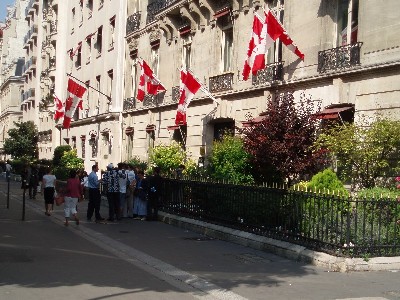 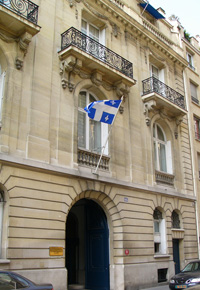 14
Daniel Turp et François Xavier Saluden, Université de Montréal,, « Droit international public général », DRT-2100, Cours n° 6
II- L’État et ses relations (suite)
Article 5 CVRC 1963
Les fonctions consulaires consistent à :
a) Protéger dans l’Etat de résidence les intérêts de l’Etat d’envoi et de ses ressortissants, personnes physiques et morales, dans les limites admises par le droit international;
b) Favoriser le développement de relations commerciales, économiques, culturelles et scientifiques entre l’Etat d’envoi et l’Etat de résidence … ;
c) S’informer, par tous les moyens licites, des conditions et de l’évolution de la vie commerciale, économique, culturelle et scientifique de l’Etat de résidence, faire rapport à ce sujet au gouvernement de l’Etat d’envoi et donner des renseignements aux personnes intéressées;
d) Délivrer des passeports et des documents de voyage aux ressortissants de l’Etat d’envoi, ainsi que des visas et documents appropriés aux personnes qui désirent se rendre dans l’Etat d’envoi;
15
Daniel Turp et François Xavier Saluden, Université de Montréal,, « Droit international public général », DRT-2100, Cours n° 6
II- L’État et ses relations (suite)
e) Prêter secours et assistance aux ressortissants, personnes physiques et morales, de l’Etat d’envoi;
f) Agir en qualité de notaire et d’officier d’état civil … ;
g) Sauvegarder les intérêts des ressortissants, personnes physiques et morales, de l’Etat d’envoi, dans les successions sur le territoire de l’Etat de résidence conformément aux lois et règlements de l’Etat de résidence;
h) Sauvegarder, dans les limites fixées par les lois et règlements de l’Etat de résidence, les intérêts des mineurs et des incapables, ressortissants de l’Etat d’envoi, particulièrement lorsque l’institution d’une tutelle ou d’une curatelle à leur égard est requise;
i) … représenter les ressortissants de l’Etat d’envoi ou prendre des dispositions afin d’assurer leur représentation appropriée devant les tribunaux ou les autres autorités de l’Etat de résidence … ;
j) Transmettre des actes judiciaires et extrajudiciaires ou exécuter des commissions rogatoires conformément aux accords internationaux en vigueur … ;
k) Exercer les droits de contrôle et d’inspection prévus par les lois et règlements de l’Etat d’envoi sur les navires de mer et sur les bateaux fluviaux ayant la nationalité de l’Etat d’envoi et sur les avions immatriculés dans cet Etat, ainsi que sur leurs équipages;
l) Prêter assistance aux navires, bateaux et avions mentionnés à l’alinéa k du présent article, ainsi qu’à leurs équipages, … , faire des enquêtes concernant les incidents survenus au cours de la traversée … ;
m) Exercer toutes autres fonctions confiées à un poste consulaire par l’Etat d’envoi que n’interdisent pas les lois et règlements de l’Etat de résidence ou auxquelles l’Etat de résidence ne s’oppose pas ou qui sont mentionnées dans les accords internationaux en vigueur entre l’Etat d’envoi et l’Etat de résidence.
16
Daniel Turp et François Xavier Saluden, Université de Montréal,, « Droit international public général », DRT-2100, Cours n° 6
II- L’État et ses relations (suite)
2) Les immunités diplomatiques et consulaires

Cour internationale de Justice, "Personnel diplomatique et consulaire des Etats-Unis à Téhéran (Etats-Unis d'Amérique c. Iran)", 24 mai 1980, Rec.1980, § 91…

Actualité France 2 (4 novembre 1979)
http://www.youtube.com/watch?v=VP6IkSjfDNA

Film Argo (2012)
http://www.youtube.com/watch?v=KmTzwwAmM6M
17
Daniel Turp et François Xavier Saluden, Université de Montréal,, « Droit international public général », DRT-2100, Cours n° 6
II- L’État et ses relations (suite)
Cour internationale de Justice, "Personnel diplomatique et consulaire des Etats-Unis à Téhéran (Etats-Unis d'Amérique c. Iran)", 24 mai 1980, Rec.1980, §91…
Mais ce qu'il convient de souligner surtout, c'est l'ampleur et la gravité du contraste entre le comportement adopté par l'Etat iranien et les obligations que lui impose l'ensemble de règles internationales constitué par le droit diplomatique et consulaire, dont la Cour doit fermement réaffirmer le caractère fondamental. Dans son ordonnance du 15 décembre 1979, la Cour [a] dit alors, « dans la conduite des relations entre Etats, il n'est pas d'exigence plus fondamentale que celle de l'inviolabilité des diplomates et des ambassades et [...] c'est ainsi que, au long de l'histoire, des nations de toutes croyances et toutes cultures ont observé des obligations réciproques à cet effet ». L'institution de la diplomatie, a-t-elle poursuivi, s'est avérée « un instrument essentiel de coopération efficace dans la communauté internationale, qui permet aux Etats, nonobstant les différences de leurs systèmes constitutionnels et sociaux, de parvenir à la compréhension mutuelle et de résoudre leurs divergences par des moyens pacifiques » (C. I.J. Recueil 1979, p. 19).
18
Daniel Turp et François Xavier Saluden, Université de Montréal,, « Droit international public général », DRT-2100, Cours n° 6
II- L’État et ses relations (suite)
…§92
La Cour regrette profondément que la situation ayant donné lieu à ces observations n'ait pas été corrigée depuis lors. […] La fréquence avec laquelle, à l'époque actuelle, les principes du droit international qui régissent les relations diplomatiques et consulaires sont réduits à néant par des individus ou des groupes d'individus est déjà déplorable en elle-même. Mais l'affaire soumise à la Cour est unique et d'une gravité toute particulière parce qu'en l'occurrence ce ne sont pas seulement des individus privés ou des groupes d'individus qui ont agi au mépris de l'inviolabilité d'une ambassade étrangère ; c'est le gouvernement de 1'Etat accréditaire lui-même qui l'a fait. En rappelant donc à nouveau l'extrême importance des principes de droit dont elle est amenée à faire application en la présente affaire, la Cour croit de son devoir d'attirer l'attention de la communauté internationale tout entière, y compris l'Iran, qui en est membre depuis des temps immémoriaux, sur le danger peut-être irréparable d'événements comme ceux qui ont été soumis à la Cour. Ces événements ne peuvent que saper à la base un édifice juridique patiemment construit par l'humanité au cours des siècles et dont la sauvegarde est essentielle pour la sécurité et le bien-être d'une communauté internationale aussi complexe que celle d'aujourd'hui, qui a plus que jamais besoin du respect constant et scrupuleux des règles présidant au développement ordonné des relations entre ses membres.
19
Daniel Turp et François Xavier Saluden, Université de Montréal,, « Droit international public général », DRT-2100, Cours n° 6
6
II- L’État et ses relations (suite)
B) Les immunités et privilèges diplomatiques et consulaires

Les bénéficiaires directs
Les bénéficiaires Indirects (membres de la famille, ex. art. 37 CVRD 1961)
Immunités
Immunité de juridiction pénale, administrative et civile (art. 31)
Inviolabilité des locaux (art. 22)
Inviolabilité des agents (et personnes : art. 29)
Inviolabilité des archives et documents (art. 24)
Inviolabilité de la correspondance officielle (art. 27)
Privilèges
Exemption fiscale (art. 23)
Exemption du régime de sécurité sociale (art. 33)
Liberté de communication (art.27)
Liberté de mouvement (art. 26)
Exemption des droits de douanes (art. 36)
20
Daniel Turp et François Xavier Saluden, Université de Montréal,, « Droit international public général », DRT-2100, Cours n° 6
II- L’État et ses relations (suite)
La valise diplomatique
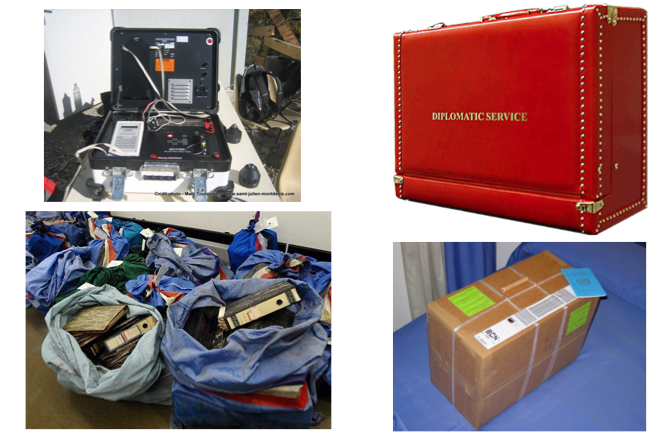 21
Daniel Turp et François Xavier Saluden, Université de Montréal,, « Droit international public général », DRT-2100, Cours n° 6
B- Les immunités juridictionnelles de l’État
1) Le principe de l’immunité juridictionnelle de l’État
Fondement
« Par in parem non habet imperium »
Immunité de juridiction
L’État étranger ne peut faire l’objet d’une poursuite devant les juridictions d’un autre État.
Immunité d’exécution
L’État ne peut exercer des mesures de contrainte ou de saisie sur les biens d’un autre État. 
Immunités fonctionnelles et personnelles des agents de l’Etat
22
Daniel Turp et François Xavier Saluden, Université de Montréal,, « Droit international public général », DRT-2100, Cours n° 6
B- Les immunités juridictionnelles de l’État (suite)
1) Les exceptions au principe de l’immunité juridictionnelle de l’État

Immunités relatives
Acta jure imperii 
Acta jure gestionis
Convention des Nations Unies sur les immunités juridictionnelles des États et de leurs biens (New York, 2 décembre 2004, non en vigueur)
Équilibre difficile…
Champ d’application
L’Etat et ses biens (art. 1) et assimilés à l’État étranger (art. 2) :
Le chef ou souverain de cet État ou une subdivision politique de celui-ci, dans l’exercice de ses fonctions officielles;
Le gouvernement et les ministères de cet État ou de ses subdivisions politiques, ainsi que les organismes de cet État;
Les subdivisions politiques de cet État
Les représentants de l’État agissant à ce titre
Distinction avec les immunités diplomatiques (art. 3)
23
Daniel Turp et François Xavier Saluden, Université de Montréal,, « Droit international public général », DRT-2100, Cours n° 6
B- Les immunités juridictionnelles de l’État (suite)
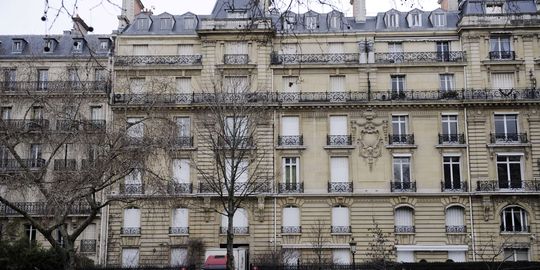 Photo
Lemonde.fr
AFP/ERIC FEFERBERG
Biens mal acquis
« LA HAYE, le 26 septembre 2012- La République de Guinée équatoriale a déposé hier au Greffe de la Cour internationale de Justice (CIJ) un document, avec annexes, intitulé « Requête introductive d’instance comportant demande de  mesures conservatoires », qui tend notamment à l’annulation, par le Gouvernement de la République française, d’actes de poursuite et d’instruction dirigés à l’encontre de M. Teodoro Obiang Nguema Mbasogo, président de la République de Guinée équatoriale, et de M. Teodoro Nguema Obiang Mangue, ministre guinéen de l’agriculture et des forêts, actuel vice-président de la République de Guinée équatoriale. » (C.I.J., Communiqué 2012/26)
14 véhicules (5 M€), 1 hôtel particulier et 200 m3 de biens (150 M€)
https://www.youtube.com/watch?v=kAzPJmIwTPU
24
Daniel Turp et François Xavier Saluden, Université de Montréal,, « Droit international public général », DRT-2100, Cours n° 6
Cours n° 7 : LES ORGANISATIONS INTERNTIONALES 19 février 2015
PLAN DE COURS
	I-   Le statut et la structure des organisations internationales
           A-	Le statut des organisations internationales         	 1) La création des organisations internationales          	 2) La composition des organisations internationales
           B-	La structure des organisations internationales           	1) Les organes pléniers des organisations internationales          	2) Les organes restreints des organisations internationalesII-   Les compétences et le fonctionnement des organisations internationales
            A-	Les compétences des organisations internationales            	1) Les compétences d’attribution des organisations internationales            	2) Les compétences implicites des organisations internationales
            B-	Le fonctionnement des organisations internationales            	1) Les privilèges et immunités des organisations internationales           	2) Les règles de vote des organisations internationales
PROGRAMME DE LECTURES
Lectures obligatoires :      
	Document no 31 : Charte des Nations Unies (1945), art. 3 à 32, 61 à 72 et 97 à 101Document no 32 : Charte de la Francophonie (2005)
Lectures optionnelles :
	Document no 33 : Traité sur l'Union européenne (2009)Document no 34 : Déclaration du gouvernement du Québec sur les forums internationaux (1999) Document no 35 : IDDRI, « Créer une organisation internationale de l'environnement ? » (2004)
Daniel Turp et François Xavier Saluden, Université de Montréal, Droit international public général, DRT-2100, Cours n° 6
25